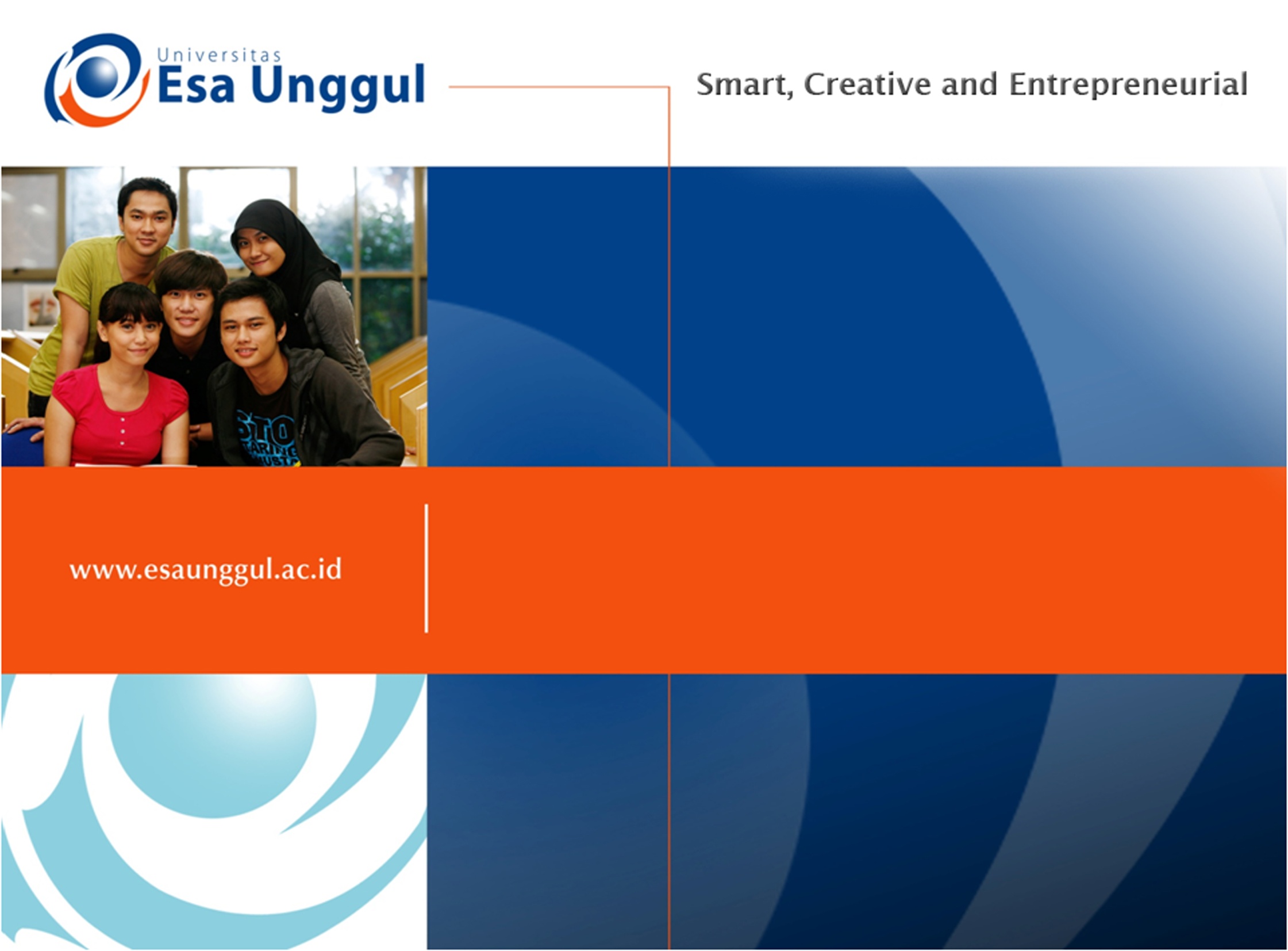 Kader/Relawan PKBM
SESI-8
Ade Heryana, SST, MKM
Prodi Kesmas FIKES UEU
Mata Kuliah:
MPK Berbasis Masyarakat
Kader Kesehatan = Relawan Kesehatan ?
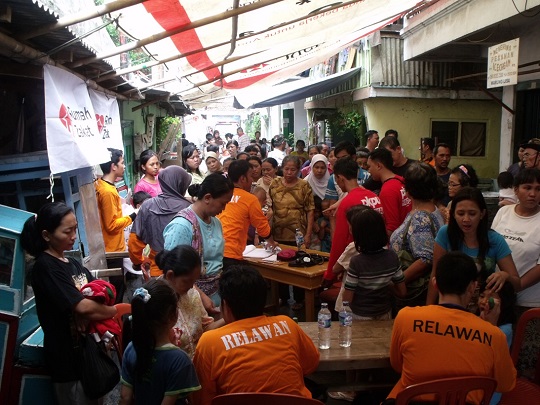 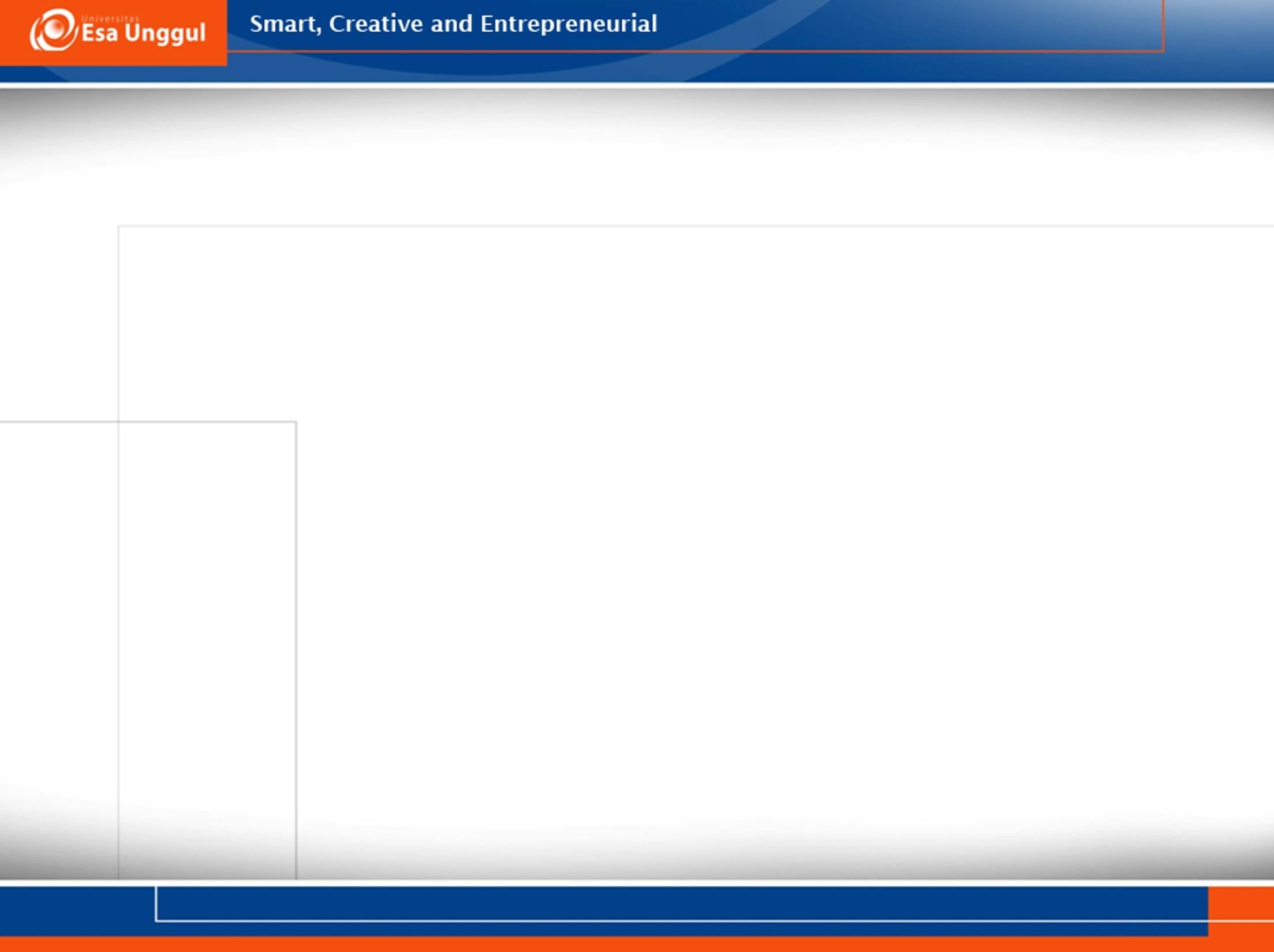 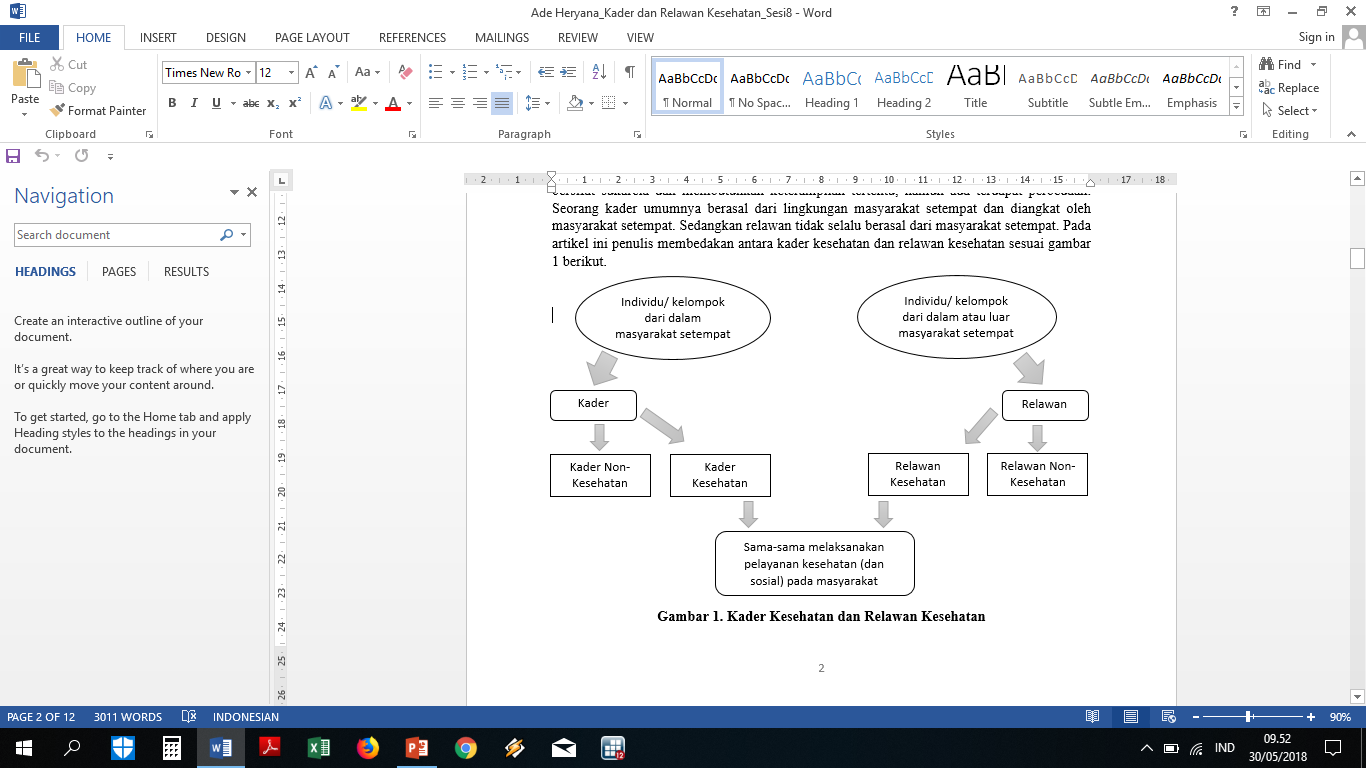 Kader Kesehatan vs Relawan Kesehatan
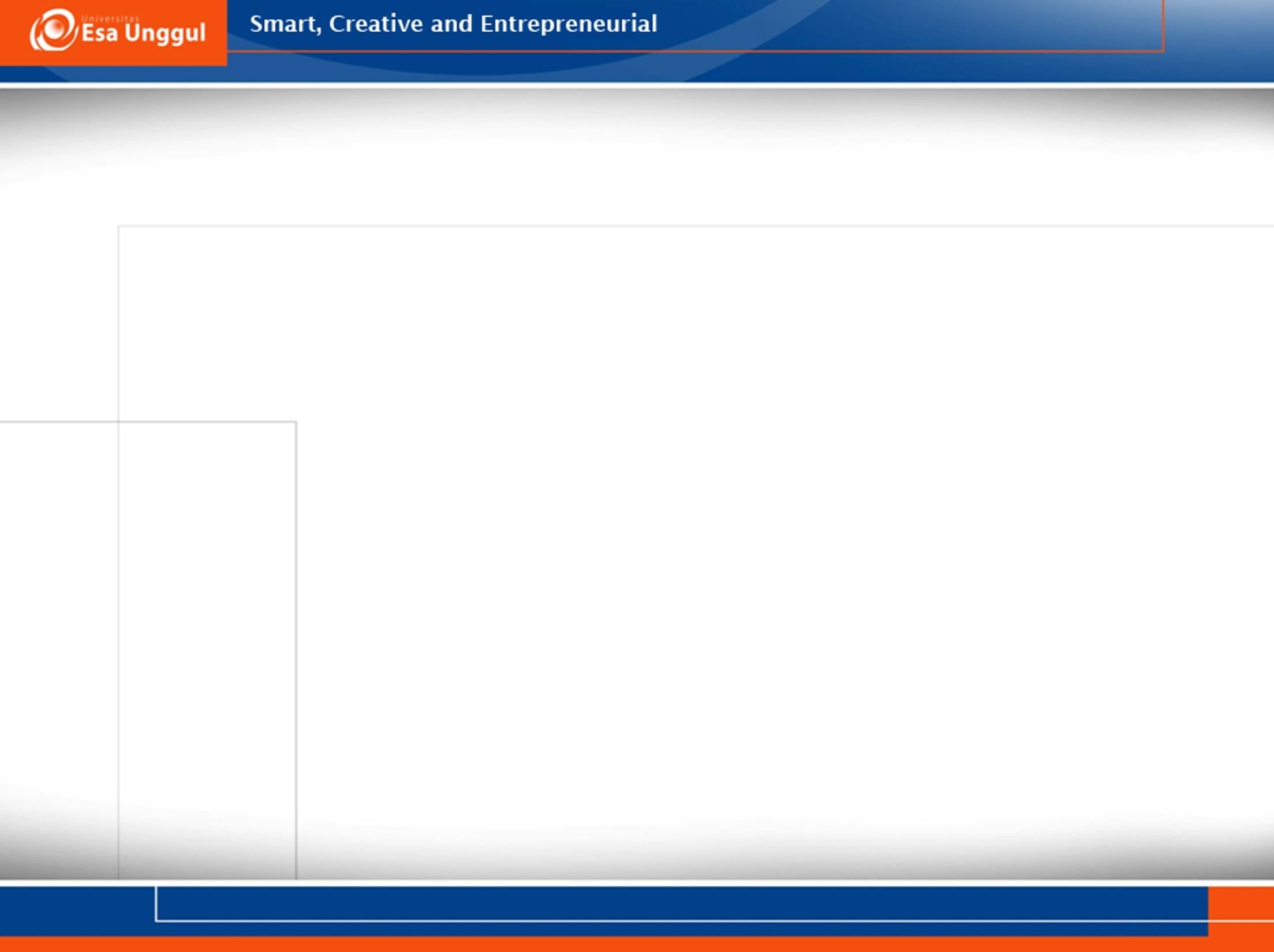 Peran Relawan Kesehatan
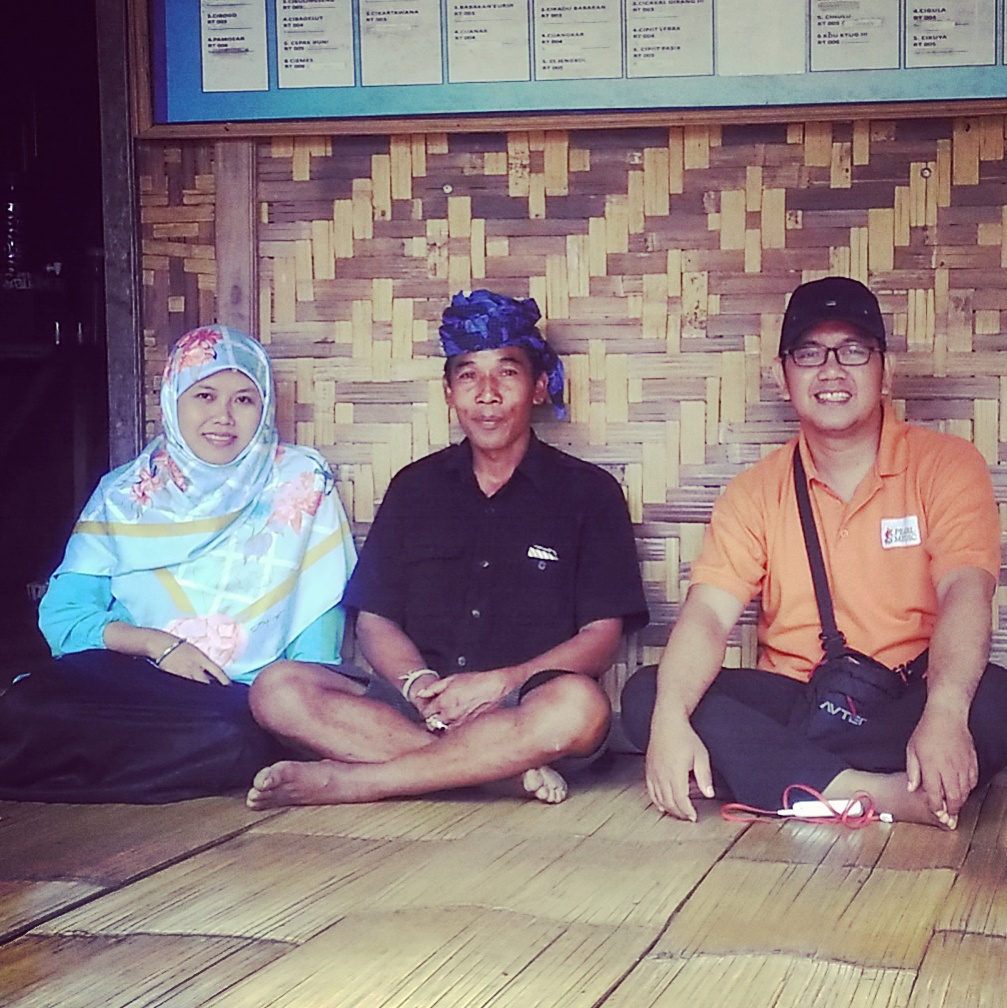 Peran Kader & Relawan Kesehatan
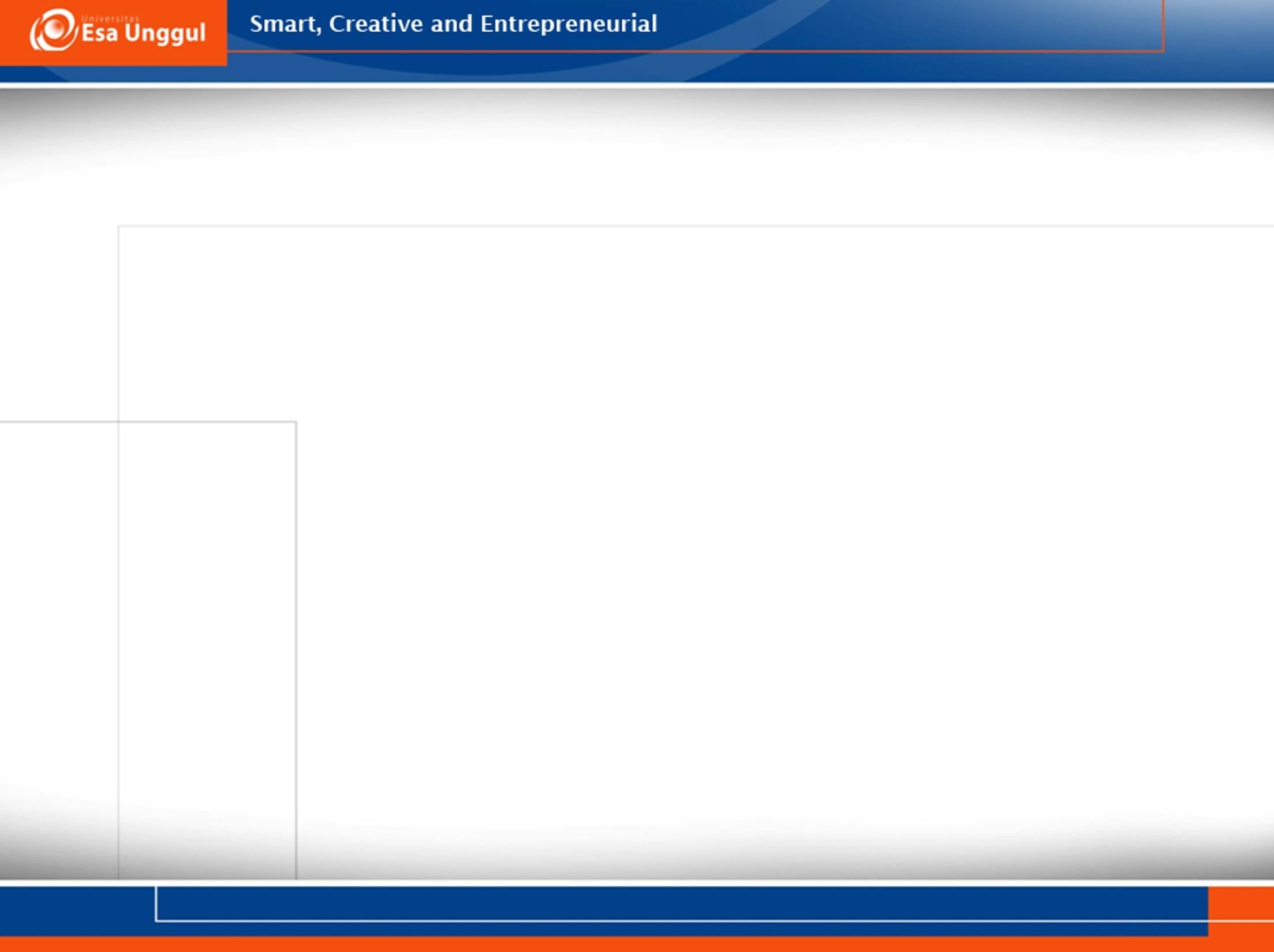 Peran Kader Kesehatan (Keluarga Berencana)
(BKKBN, 2014)
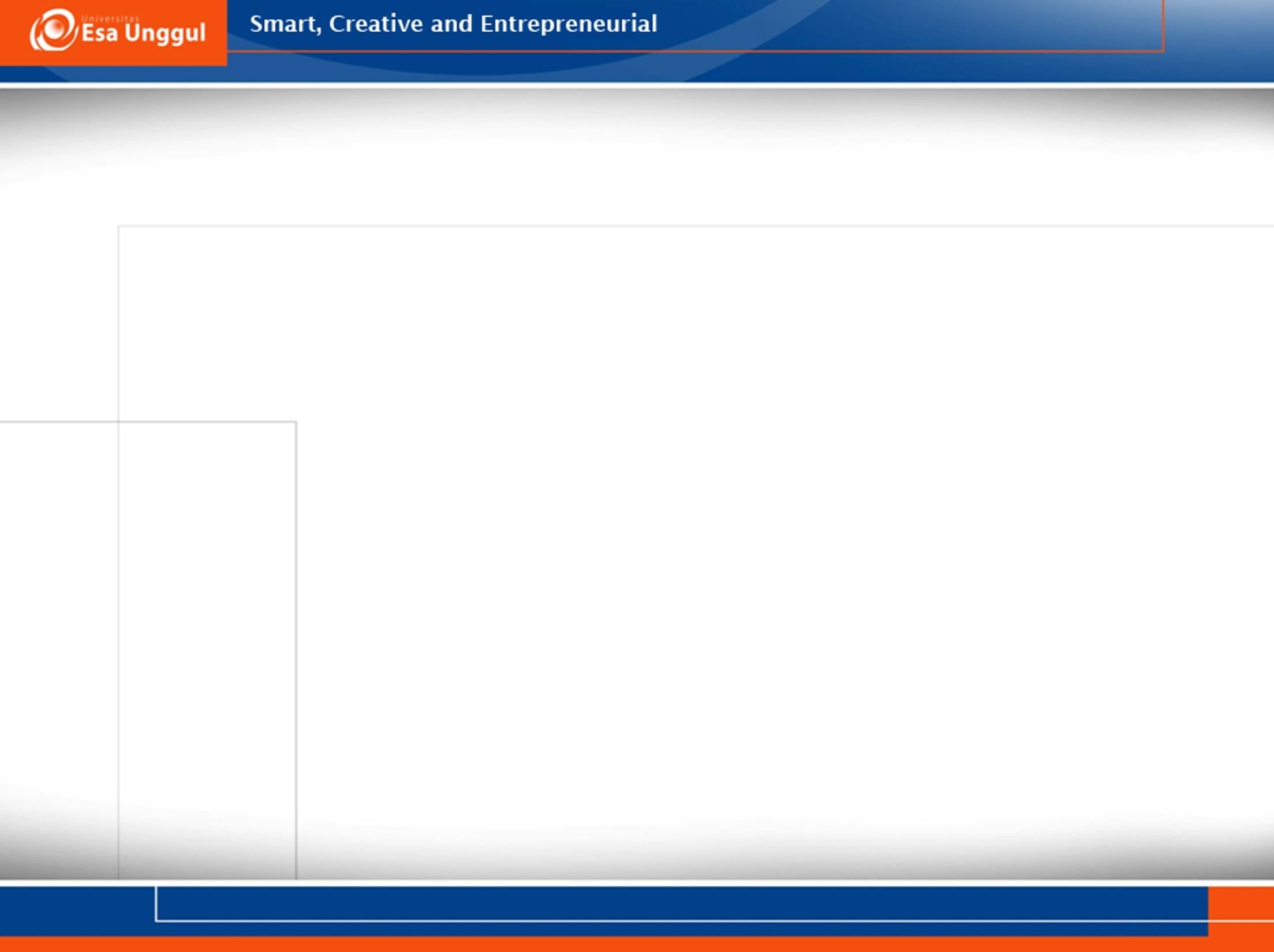 Pelatihan Relawan Kesehatan
(Doyle, 2002)
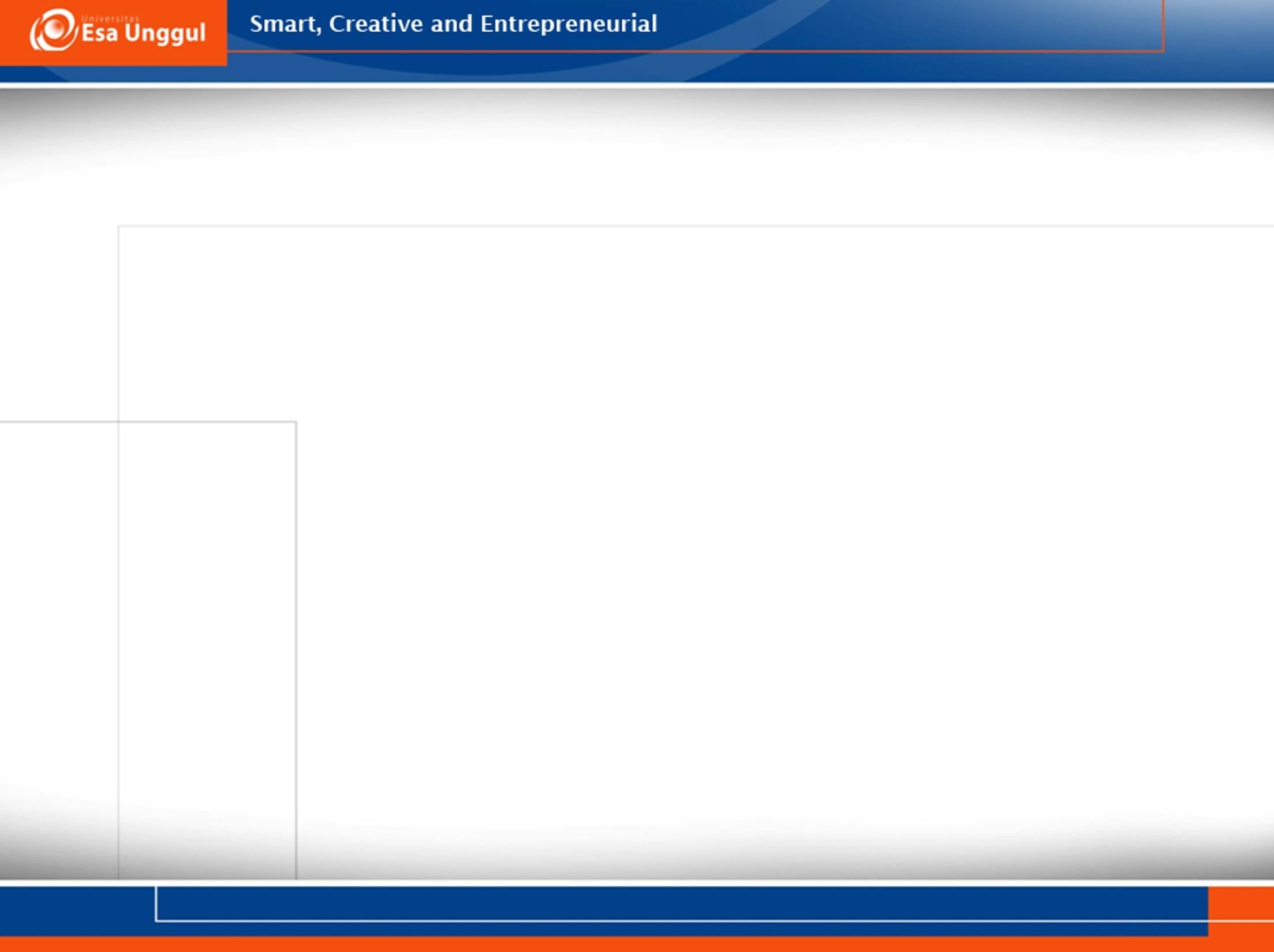 Pelatihan Kader Kesehatan (Posyandu)
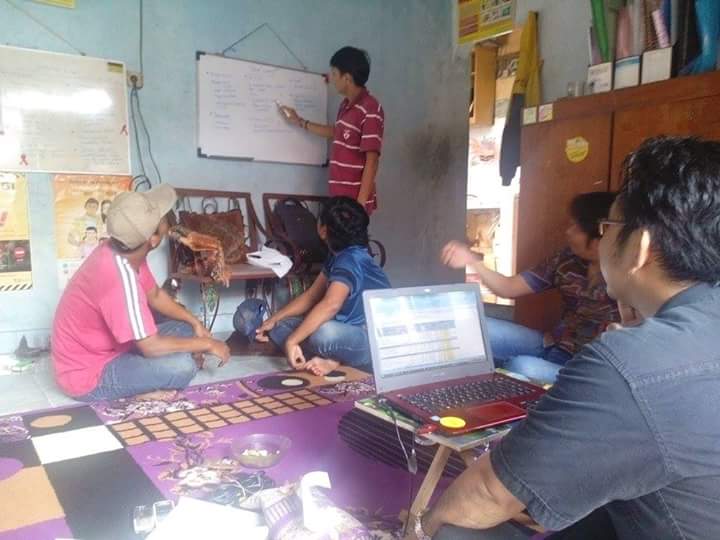 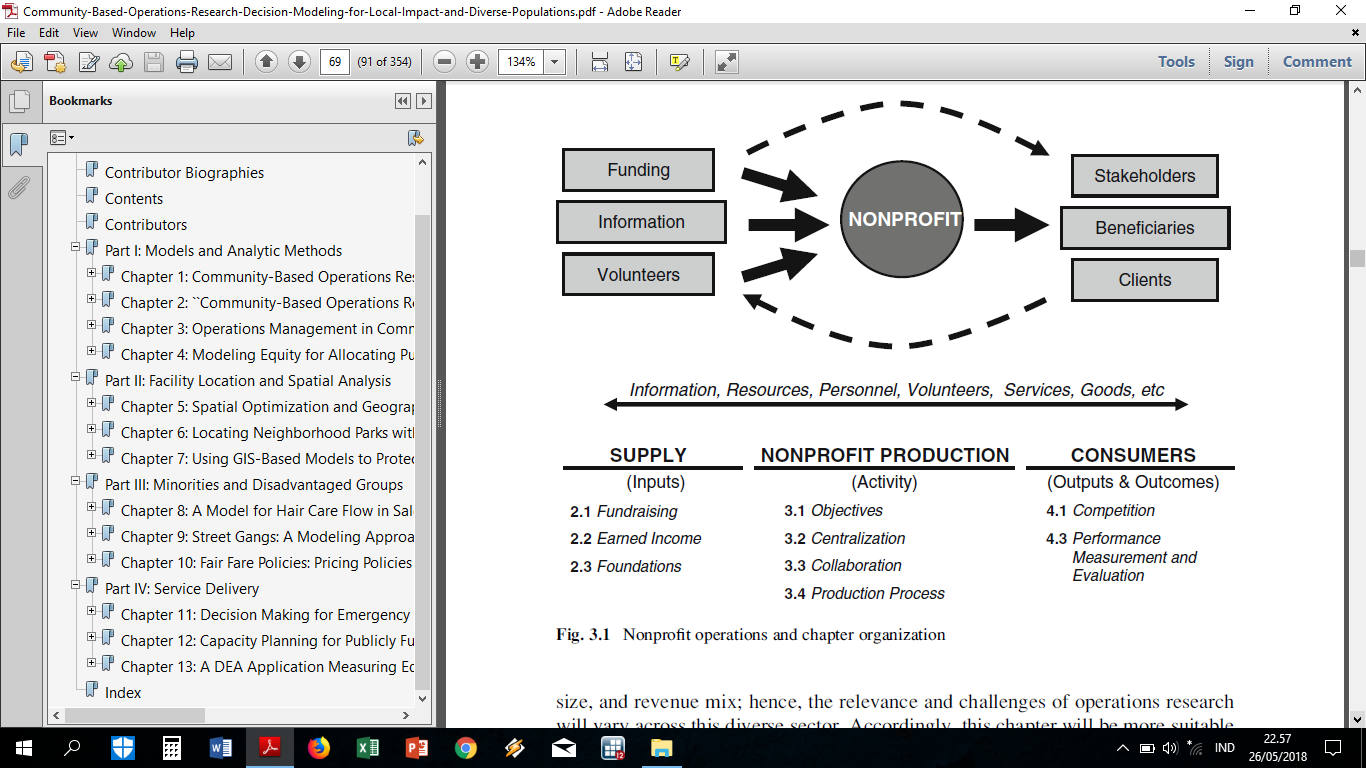 Volunteers atau Relawan bagian dari Sistem Organisasi Non-ProfitKeberlangsungan organisasi tergantung pada Kinerja Relawan
(Privett, 2012, hal. 69)
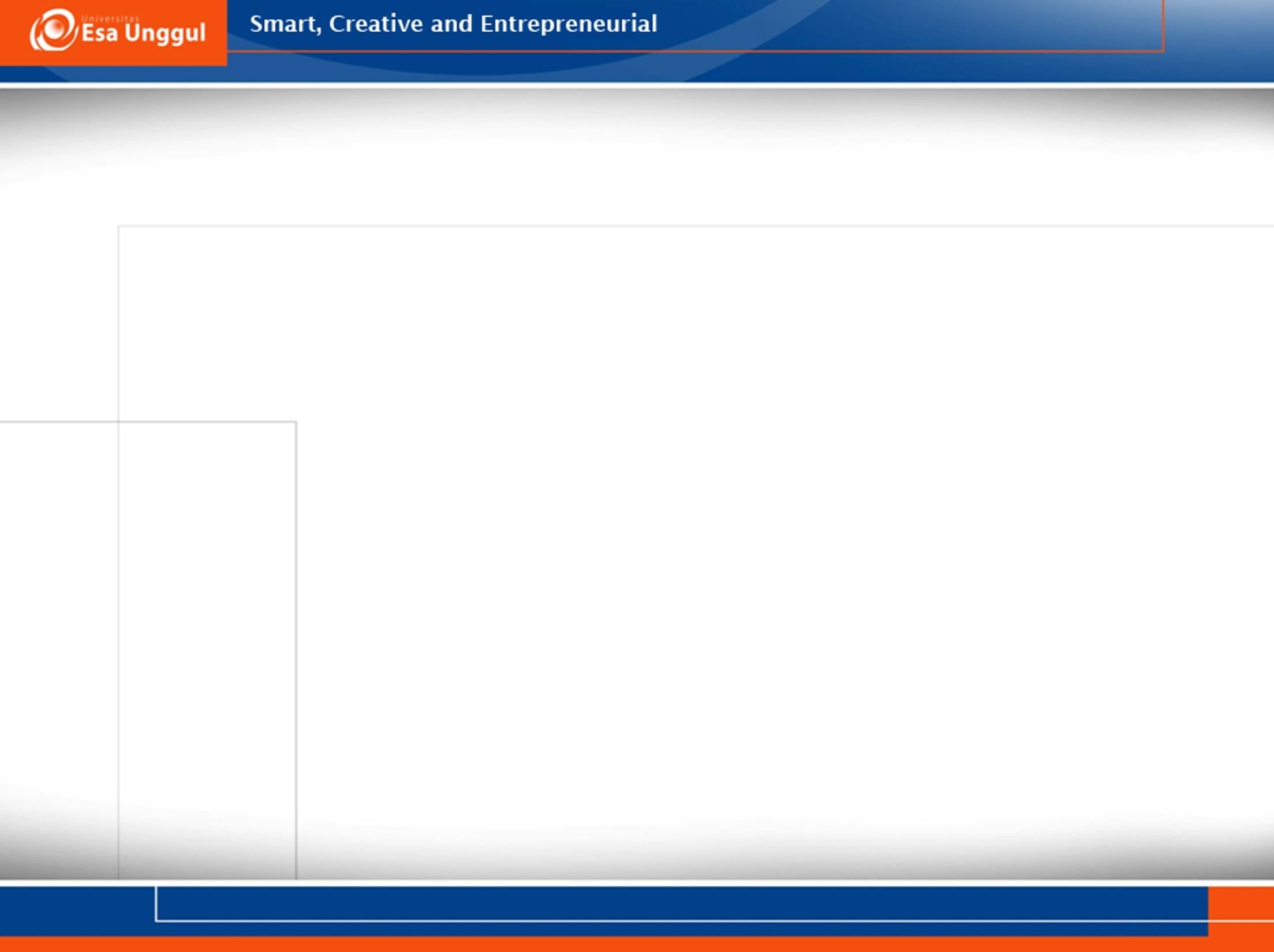 Masalah Relawan/Volunteers
Volunteers is uncertain, erratic, and, consequently, difficult to manage. 
For example, staffing creates compounded forecasting and scheduling problems, especially since nonprofits rely on a mix of paid staff and volunteers.
Kesulitan dalam mengelola relawan karena sifatnya yang tidak pasti dan tidak menentu.
Misalnya: masalah perkiraan kebutuhan relawan dan penjadwalan relawan.Permasalahan semakin kompleks jika organisasi memiliki tenaga relawan dan staff yang permanen.
(Privett, 2012, hal. 85)
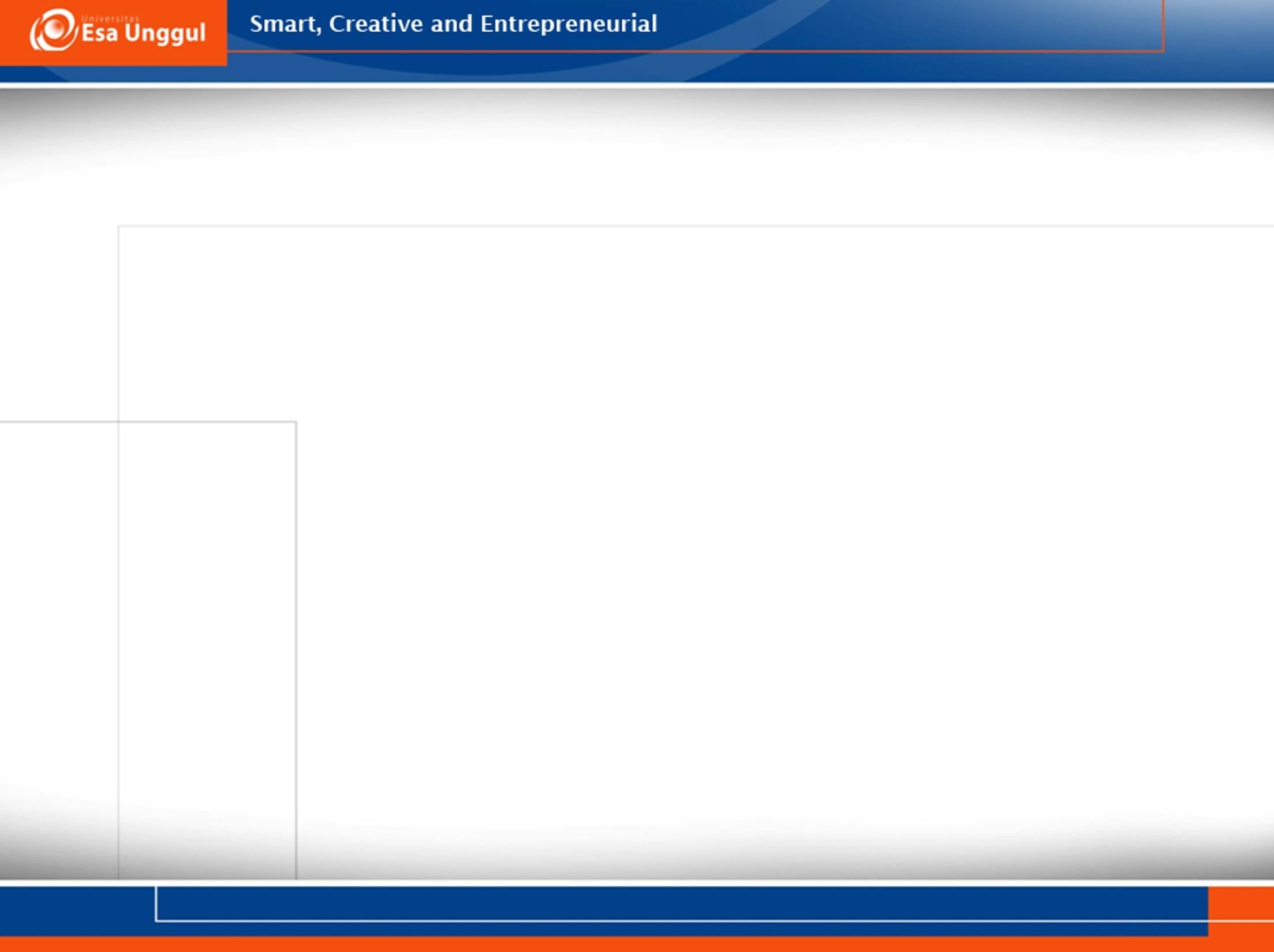 Teknik Menyeleksi Relawan/Volunteers
(Doyle, 2002, hal. 34)
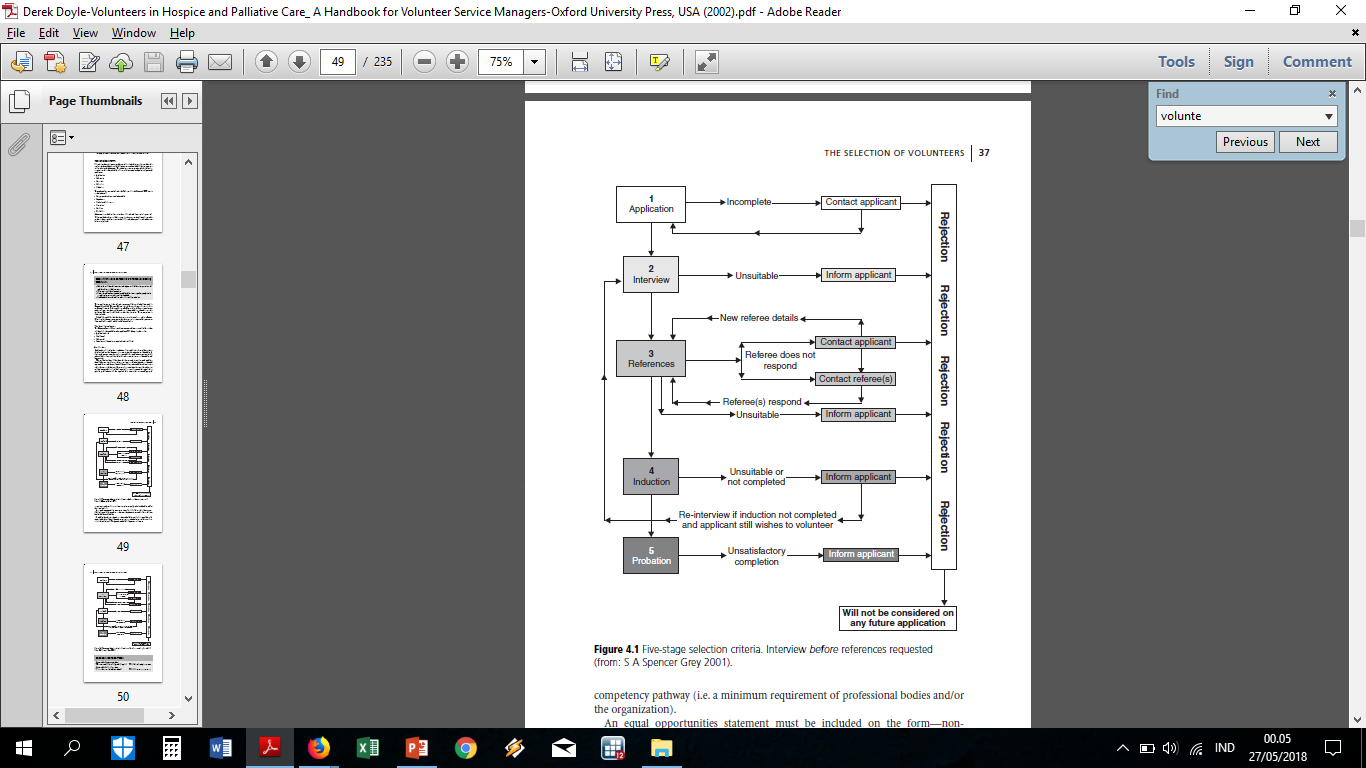 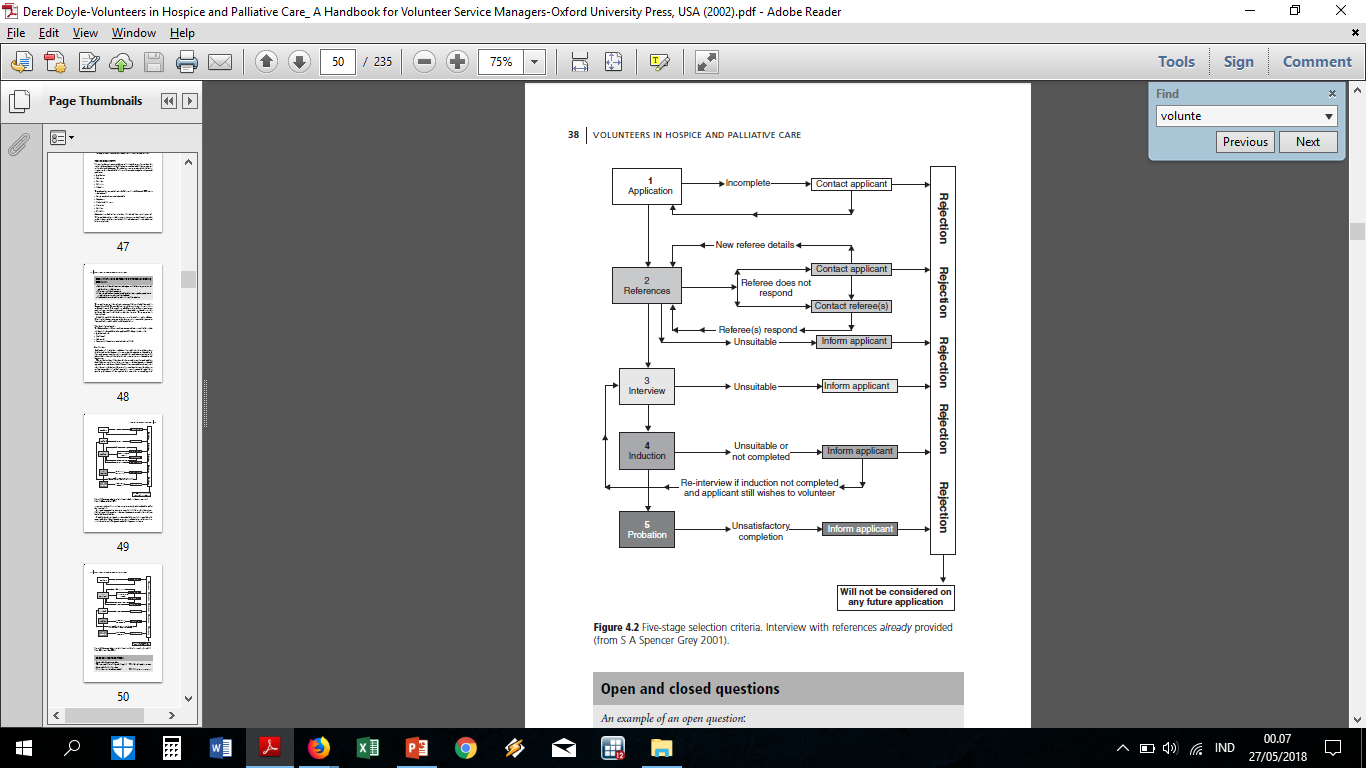 Proses Seleksi Relawan/Volunteers
(Doyle, 2002, hal. 37-38)
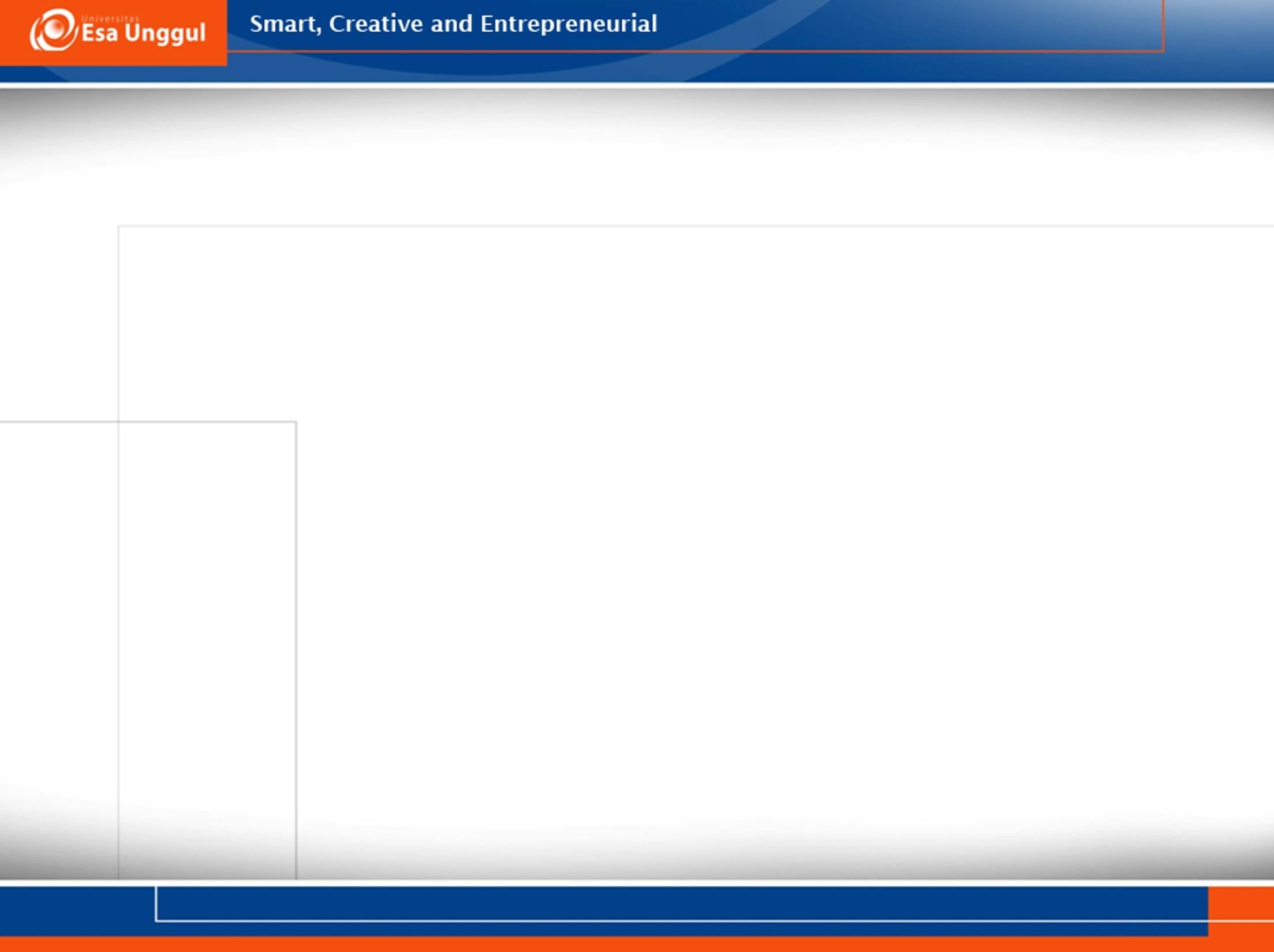 TERIMA KASIH